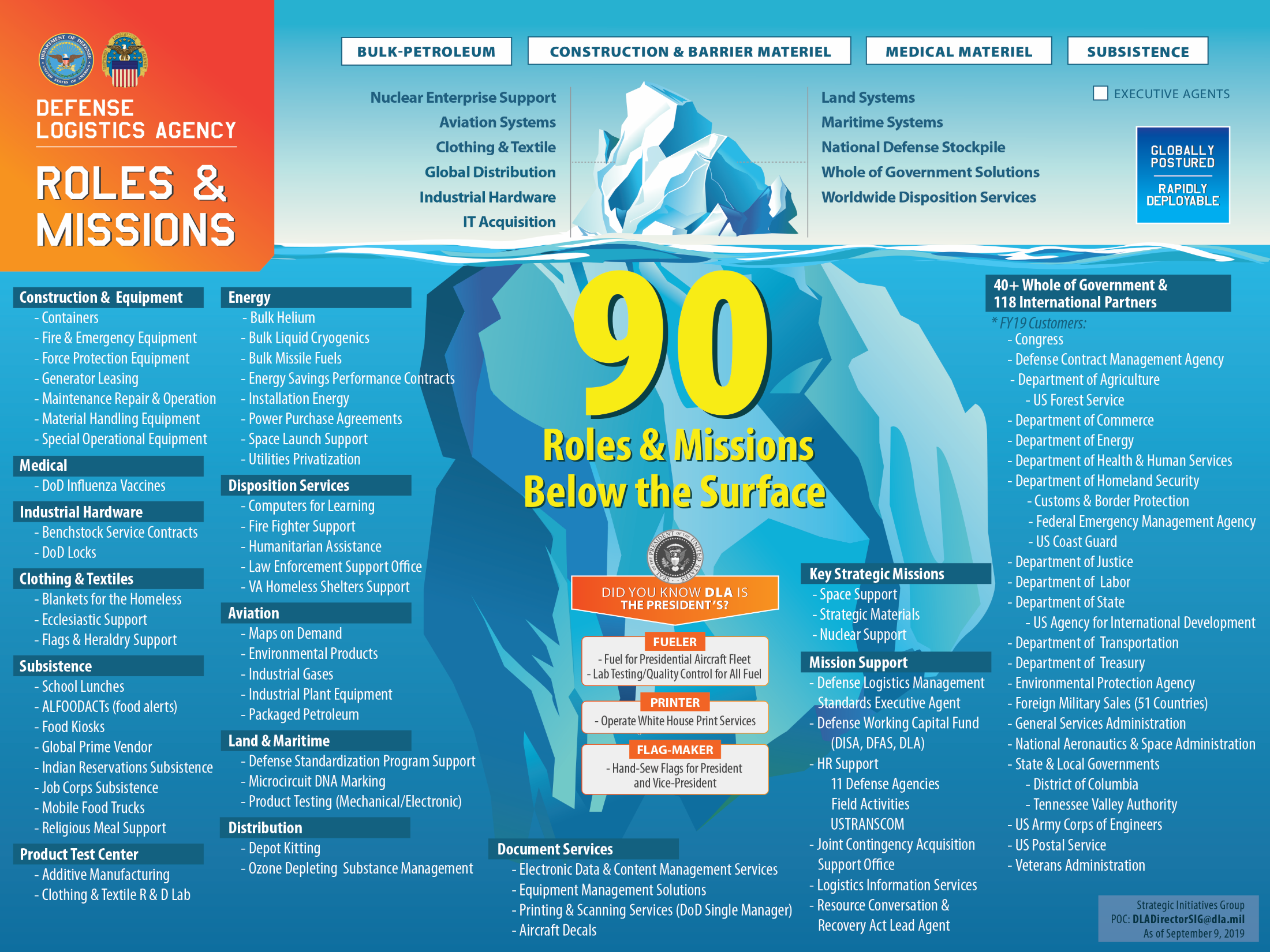 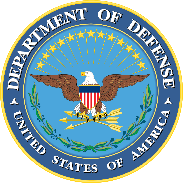 1
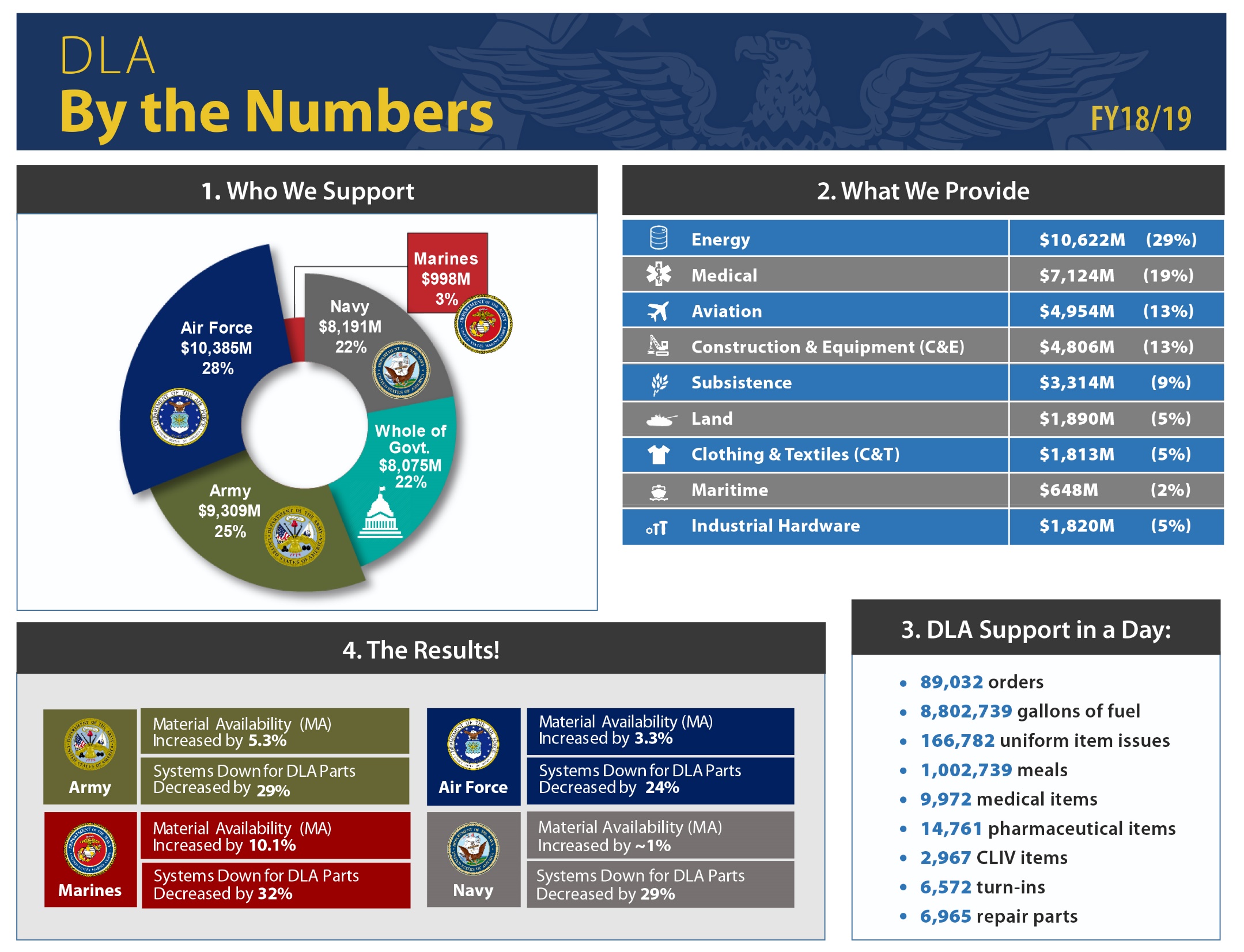 March 7, 2018
2